2. Les référentiels d’activités professionnelles – méthodologie de conception des référentiels
Rénovation des BTS de la mécanique
Michel Rage & Dominique Taraud, le 8 décembre 2015
Les travaux de la 3ème CPC
Définition et rôle des CPC
Le rôle des industriels 
Les RAP ont été écrits par des professionnels pour les professionnels. On y décrit le champ de l'activité et les principales fonctions, les activités, le niveau d’autonomie, les tâches. Indispensable base de l'approche par les compétences, le RAP est un outil de communication entre les partenaires, une base de conception pour les formateurs, et un outil d'information. Il sert à l’établissement du référentiel de certification.
Les participants
BTS CPRP :  Fabien ANTOINE (UIMM) ;  Frédéric LE SEPT (PSA) ; Jean-Marie PINVIN (FIMMEF); Bernard RINCKWALD (SECOM) 
BTS CPI : Nathalie ABRARD (FIM-FANUC) ; Pierre CASANOVA (REDEX) ; Patrick COULOUMY (EUROCAST) ; Fabien GOUZONNAT (UIMM)
BTS Fonderie : Christophe BOUSSOUALIM ; Philippe HAREVILLE ; Adeline BASTIEN (EJ Picardie) ; Pierre-Yves BRAZIER (ESFF) ; Pascal Moreau (Grandry Technologies); Didier CAPLAN (Fonderie Gravouil) ; Christine CLEMENDOT (UFSE) ; Christian FONTAINE (FERRY CAPTAIN) ; Denis JACQUES (GFO); Jean-Yves LANDURE (St Gobain SEVA) ; Laurence LAUMOND (FFF) 
BTS Forge : Fabrice CHEVALEYRE (FFF) ; François PICHERY (Forges de Courcelles) ; Constant MARICAL et Vincent GUERLIN  (Renault) ; François VAN IMSCHOOT (Aubert-Duval) ; Jean-Michel LESIRE (Atelier des Janves)
BTS de la mécanique: les activités professionnelles
Des formations ancrées sur les activités professionnelles établies avec les professionnels
Des activités professionnelles génériques par famille et adaptées à chaque métier
Des tâches professionnelles spécifiques au métier
Des compétences métier associées
L’identifications des relations entre activités, tâches, compétences facilitant l’élaboration de stratégies de formation
L’identification de blocs de compétences cohérentes avec les activités professionnelles et les épreuves de certification.
BTS de la mécanique: les activités professionnelles
Activités génériques des BTS métiers de la conception de produits
Générique, à affiner par BTS
Le niveau de responsabilité : il est défini comme un indicateur de niveau d’intervention et d’implication.
Le niveau qualifie le niveau moyen de l’ensemble des tâches liées à l’activité, certaines tâches peuvent être d’un niveau supérieur ou inférieur
BTS de la mécanique: les activités professionnelles
Activités génériques des BTS métiers de la conception de process
Générique, à affiner par BTS
Le niveau de responsabilité : il est défini comme un indicateur de niveau d’intervention et d’implication.
Le niveau qualifie le niveau moyen de l’ensemble des tâches liées à l’activité, certaines tâches peuvent être d’un niveau supérieur ou inférieur
BTS de la mécanique: les activités professionnelles
BTS de la mécanique: les activités professionnelles
Des activités professionnelles cohérentes et complémentaires
1: Besoin & CDCF
2: Conception préliminaire
3: Conception détaillée
BTS CPI
7    6   5    4   3    2      1
4: Répondre à une affaire
5: Concevoir la production ou les moyens de production
BTS CPRP
6: Initialiser ou industrialiser la production
7: Gérer et piloter la réalisation
7
BTS de la mécanique: les activités professionnelles
Des activités professionnelles complémentaires dans deux champs de matériaux
CPRP série
Plasturgie
CPRP unitaire
Plasturgie
1: Besoin & CDCF
Conception de produits
2: Conception préliminaire
3: Conception détaillée
7    6   5    4   3    2      1
Fonderie
Découpe 
Emboutis-sage
4: Répondre à une affaire
5: Concevoir la production ou les moyens de production
Forge
6: Initialiser ou industrialiser la production
7: Gérer et piloter la réalisation
Métallurgie
8
BTS de la mécanique: les activités professionnelles
Des espaces de collaboration naturels entre métiers
CPRP série
Plasturgie
CPRPP unitaire
Plasturgie
Optimisation de produit et de pièce série
Optimisation d’une pièce série et de son outillage unitaire
Optimisation de produit, de pièce et de l’outillage associé
Conception de produits
7    6   5    4   3    2      1
Fonderie
Découpe 
Emboutis-sage
Forge
Métallurgie
9
BTS de la mécanique: les activités professionnelles
Des activités et des tâches professionnelles déclinées en compétences.
Des compétences métier déclinées en sous compétences pour organiser la formation
Des données d’entrée et des indicateurs de performance associés à chaque compétence intermédiaire permettant de vérifier l’acquisition et la maîtrise de chaque compétence, lors d’épreuves de certification associant les activités à la validation des compétences.
10
BTS de la mécanique: les activités professionnelles
Des compétences transversales partagées par tous les BTS en rénovation
BTS de la mécanique: les activités professionnelles
BTS CPI : 10 compétences « métier »
BTS CPRP : 14 compétences « métier », dont 12 communes aux 2 options
BTS de la mécanique: les activités professionnelles
Exemple des relations activités – tâches – compétences du BTS CPI
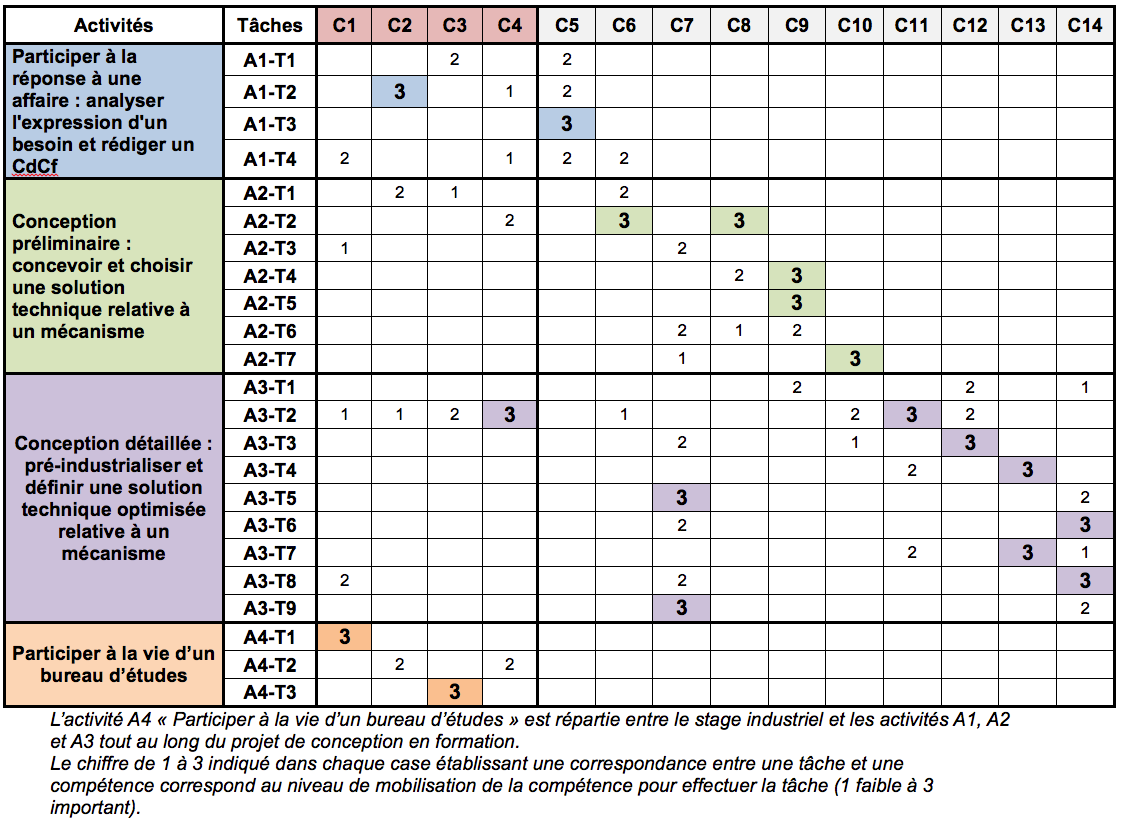 BTS de la mécanique: les activités professionnelles
Des savoirs professionnels partagés
BTS de la mécanique: les activités professionnelles
Principe de construction d’une épreuve: 
Chaque épreuve de certification correspondant à un bloc cohérent de compétences nécessaires à l’accomplissement d’une activité.
Écriture séquentielle
 des 
activités
Compétences contextualisées
C1    C2    C3                   Cn
Tâches


A1T1
A1T2
A1T3
.
.
.
A4T5
Activités 1
Bloc 1 = unité 1
BTS de la mécanique: les activités professionnelles
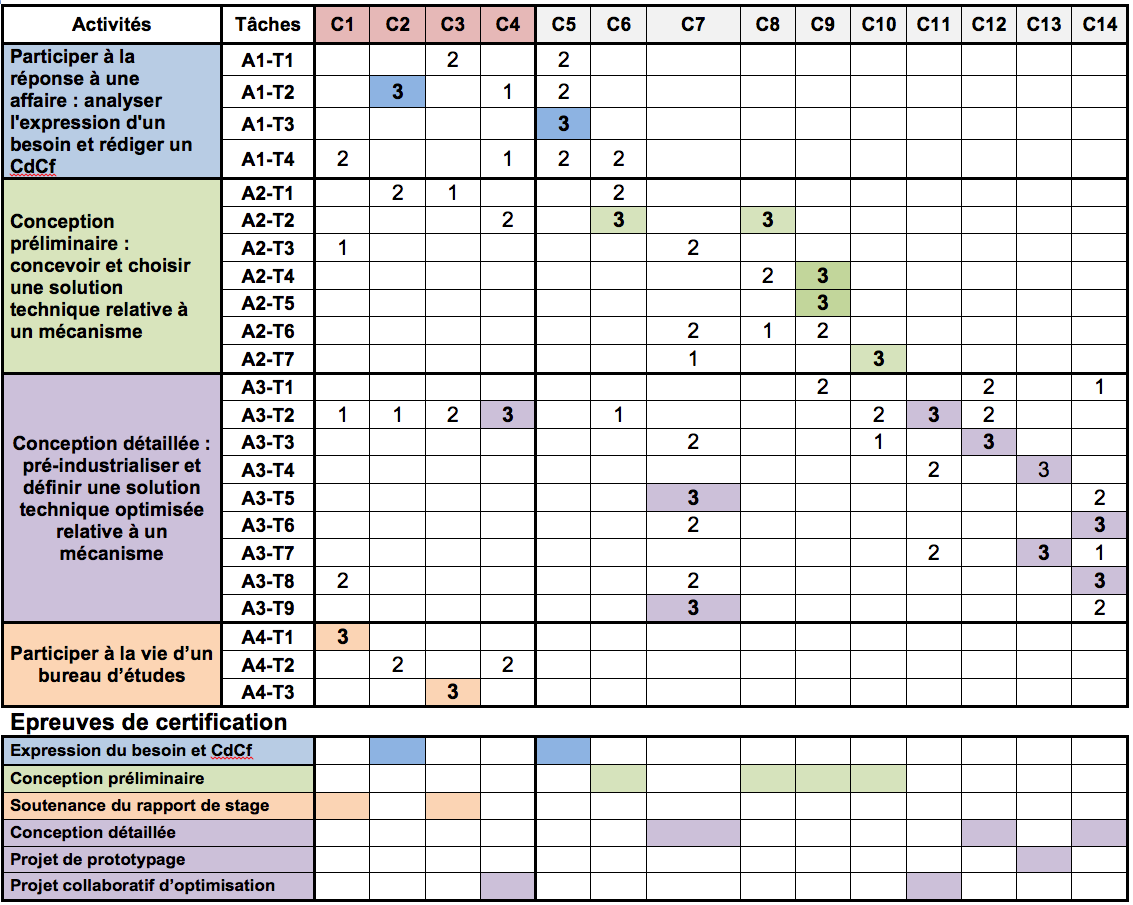 BTS de la mécanique: les activités professionnelles
Des activités de travail collaboratif évaluées : exemple de l’épreuve de projet collaboratif d’optimisation de produit.
Un projet d’optimisation de produit (pièce ou mécanisme),
Partagé entre différents BTS métier (entre 2 ou 3 spécialités),
Pour vivre la réalité d’une situation de collaboration active,
En confrontant des points de vue différents pour trouver un compromis
Et conclure en justifiant ensemble les choix proposés.
BTS de la mécanique: les activités professionnelles
Collaborer entre « spécialistes » de la conception (de produits et de moules) et de la conception des process de réalisation pour optimiser la conception d’une pièce mécanique.
OBJECTIF
ORGANISATION
Projet industriel collaboratif
Coef : 3
Durée : 20 heures
Evaluation :
CCF (20min)
Epreuve orale
Présentation collective
Soutenance individuelle
Produit à optimiser
Groupe BTS CPI ou
Groupe BTS CPRP unitaire
Groupe BTS « Réalisation »
(ou industriel
ou enseignant)
Produit optimisé
BTS de la mécanique: les activités professionnelles
EXEMPLE DE RECONCEPTION D’UNE PIÈCE MÉCANO SOUDÉE EN FONDERIE
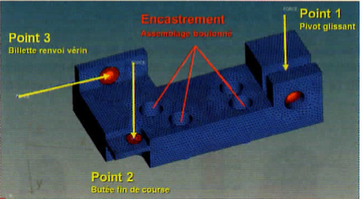 Pièce mécano soudée extraite d’un projet industriel
Pièce à optimiser
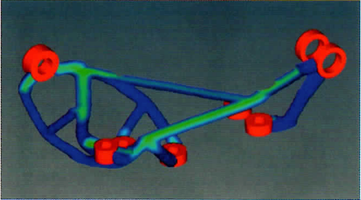 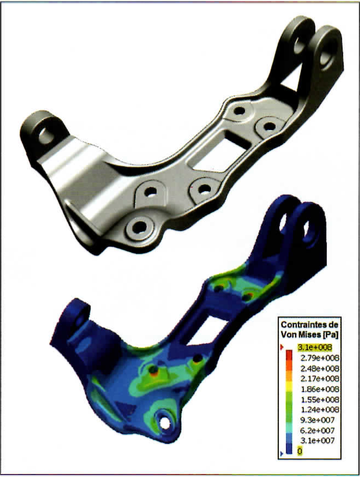 Analyse fonctionnelle et topologique de la pièce
Conception des formes et dimensions de la pièce obtenue en fonderie
Simulation et vérification de ses performances
Travail collaboratif de conception
Pièce optimisée
Magazine Fonderie de Mai 2015
BTS de la mécanique: les activités professionnelles
La prise en compte du prototypage rapide et de la fabrication additive.
BTS CPI : un projet de prototypage de pièce ou de mécanisme pour valider (ou non) une conception…
BTS CPRP : intégration des procédés de fabrication additive dans les processus de réalisation série ou unitaire
BTS Fonderie : prise en compte des possibilités de prototypage rapide de moules et modèles
BTS CPI 2015 – Equipements de prototypage
Imaginer des modes de travail collaboratifs et le partage des équipements coûteux
Imprimante 3D à fil
Imprimante 3D à fil
Lycée 1
Lycée 3
Imprimante 3D à fil
Lycée 2
Pôle de prototypage
Lycée 1
Lycée 2
Lycée 3
Frittage poudre
Imprimante 3D poudre
Imprimante 3D à fil
Imprimante 3D à fil
Imprimante 3D à fil
Imprimante 3D poudre
Découpe jet d’eau
Frittage poudre
Pôle régional de prototypage
Établissements 
en réseau
Découpe jet d’eau
Merci de votre attention.
22
Diapos associées à la description des tâches
BTS CPI : Activités et tâches professionnelles
24
BTS CPI 2015 – A1: Besoin et cahier des charges fonctionnel
Analyser l'expression d'un besoin et rédiger un cahier des charges fonctionnel
4 tâches
Niveau d’autonomie dans l’activité : ■■□□
BTS CPI 2015 – A2: Conception préliminaire
Conception préliminaire : concevoir et choisir une solution technique relative à un mécanisme.
7 tâches
Niveau d’autonomie dans l’activité : ■■■□
BTS CPI 2015 – A3: Conception détaillée
Pré-industrialiser et définir une solution technique optimisée relative à un mécanisme
9 tâches
Niveau d’autonomie dans l’activité : ■■■■
BTS CPI 2015 – A4: Participer à la vie d’un bureau d’études
Participer à la vie d’un bureau d’études
3 tâches
Niveau d’autonomie dans l’activité : ■■■■
Les activités et tâches du BTS CPRP
BTS CPRP 2015 – A1 : Participer à la réponse à une affaire
Niveau d’autonomie dans l’activité : ■■□□
BTS CPRP 2015 – A2 : Concevoir la production
Niveau d’autonomie dans l’activité : ■■■■
BTS CPRP 2015 – A3 : Initialiser la production
Niveau d’autonomie dans l’activité : ■■■■
BTS CPRP 2015 – A4 : Gérer la réalisation
Niveau d’autonomie dans l’activité : ■■■□
Retour à la présentation
34